Lexical SD based on proximity
Lecture 7
Outline
Periphrasis
Periphrasis is derived from the Greek language, the word “peri” means ‘around’ and phrazein means “declare”.
Periphrasis is a SD which denotes the process of renaming 
Periphrasis is describing the object instead of naming it.
Lake country = England
The Lord; Almighty; Goodness; Heavens; the Skies = God
a shield-bearer = a soldier
a play of swords = a battle
Logical - based on inherent properties of a thing
Ex.: instrument of destruction nuclear bomb
Figurative - based on imagery: metaphor, metonymy. 
Ex.: to tie a knot = to get married, 
in disgrace of fortune = bad luck.
Periphrasis is metaphorical if based on similarity of concepts. Ex.: Diana felt suddenly that she was on very thin ice.
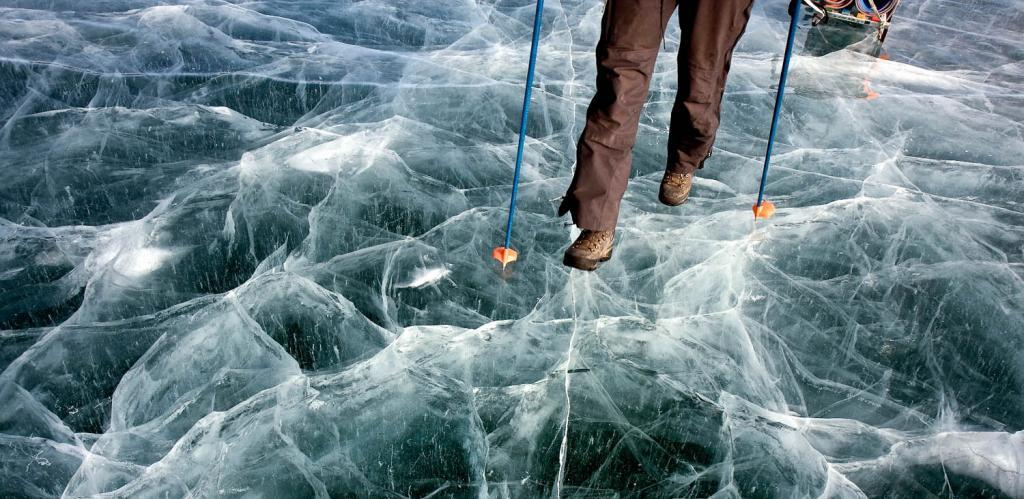 Periphrasis is metonymical if based on associative relations between the two concepts. 
Ex.: The content of the bed sat up like a jack-in- the-box and said: “Who is that?”
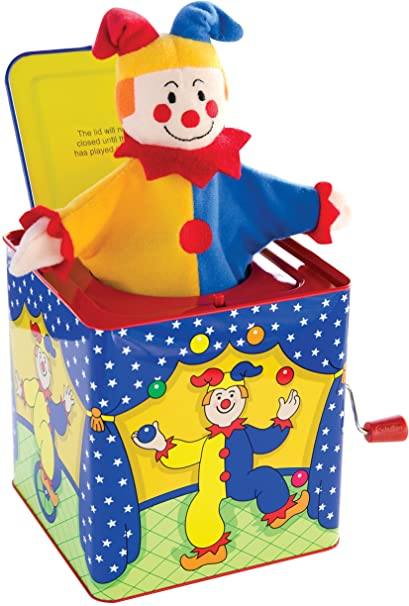 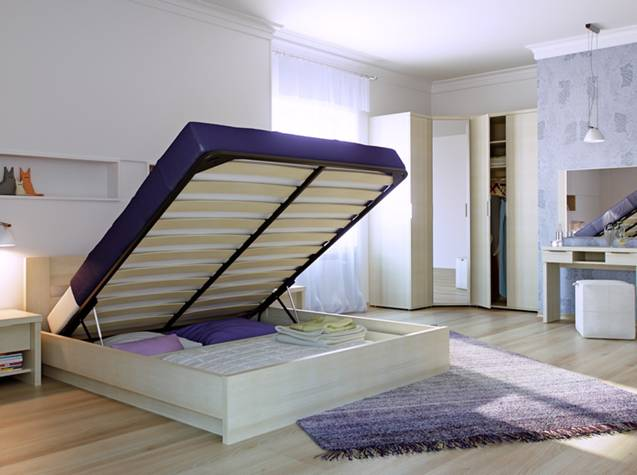 Euphemisms
The term “euphemism” from Greek “eu” – “well”, “phemi” – “I am speaking”
It has been used to denote a definite stylistic device for many centuries. 
A euphemism is a polite expression used in place of words or phrases that might otherwise be considered harsh or unpleasant.
to put an animal to sleep =to kill it because it is ill,
correctional institution = prison
He is economical with the truth.
He is between jobs.
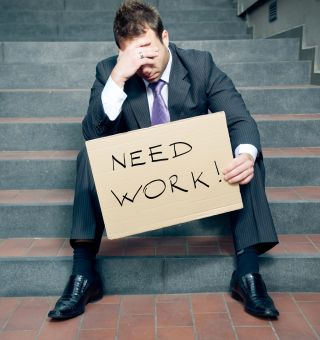 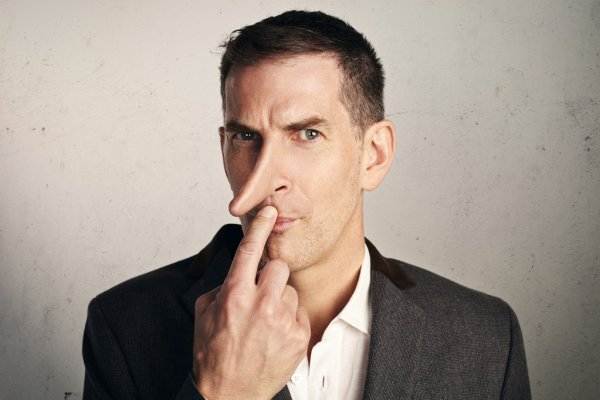 Euphemisms may be divided into several groups according to their spheres of application. 
The most recognized are the following:
Political euphemisms are found in newspaper language 
	free of job = unemployed

The life of euphemisms is short.
The oldest kind of euphemism is religious name of the God and some dark forces: the Lord (the God), old Nick/Gentleman (devil), the Old Gentleman (devil).
Thus, the verb to die may be replaced by euphemisms like to expire, to be no more, to join the majority, to be done, to depart, to go East  and the more facetious ones, ex.: to kick the bucket, to give up the ghost
Hyperbole
Hyperbole, from a Greek word meaning “excess,” is a figure of speech that uses extreme exaggeration to make a point or show emphasis. 
Many people use hyperbole as a figure of speech to make something seem larger or more important than it actually is.



 Hyperbole is an integral part of such SDs as simile, metaphor, irony
 Hyperbole is often used to form phraseological.
I’ve told you to clean your room a million times!
I had a ton of homework.
to make a mountain out of a molehill 
делать из мухи слона, преувеличивать
Hyperbole can create a humorous effect
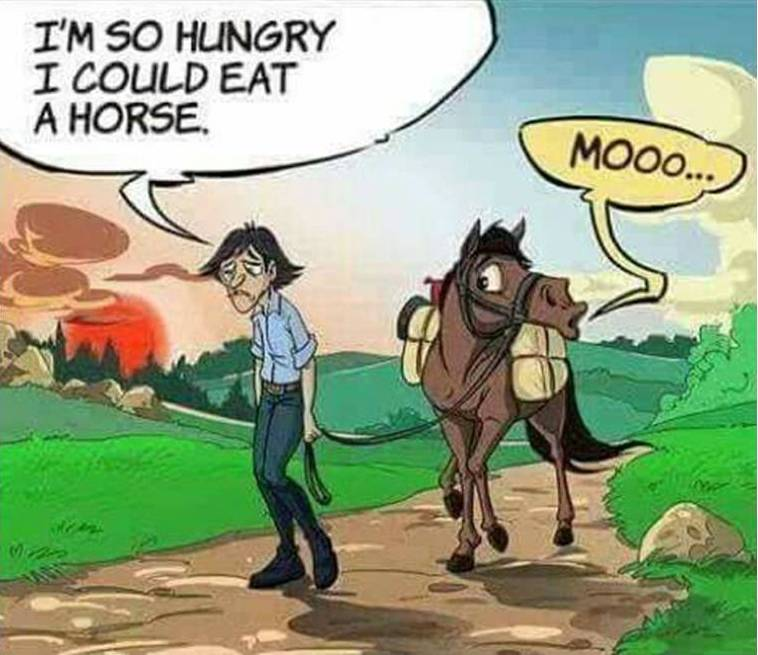 Understatement
Understatement is the reverse of exaggeration. 
Understatement is a SD which consists in lessening, reducing the real quantity of the object. 
An understatement usually has an ironic effect
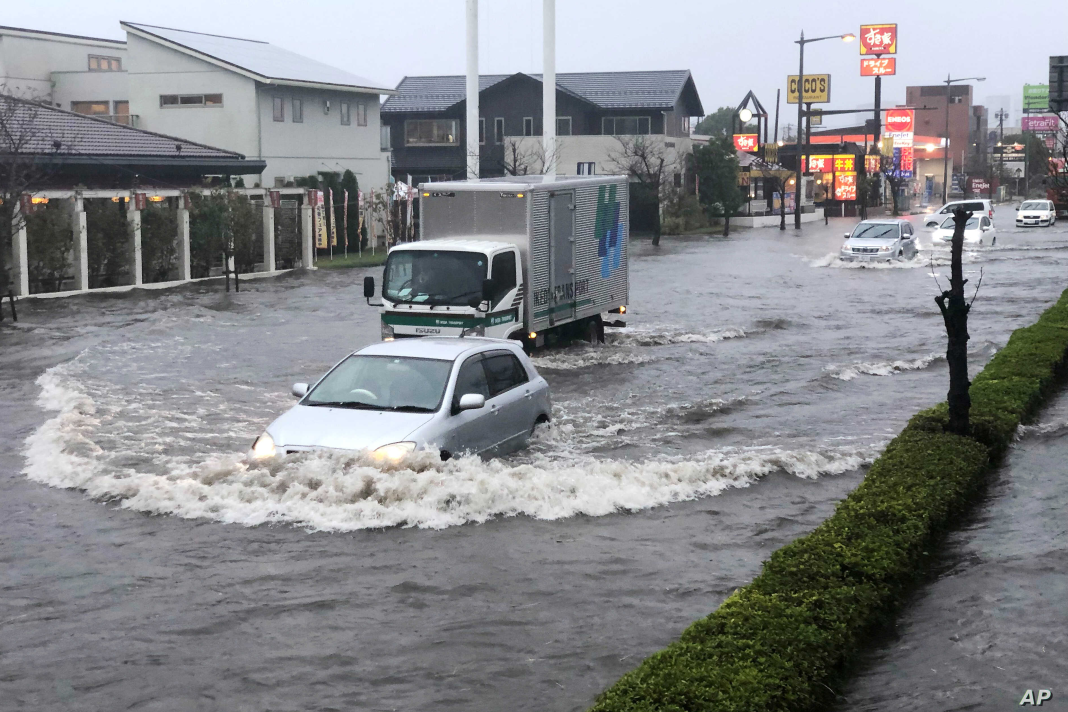 It rained a bit more than usual.
The psychological essence of understatement is more complicated than that of hyperbole. 
The hearer is expected to understand the intentional discrepancy between what the speaker says about the object and what he really thinks about it. 
“I am rather annoyed” instead of “I’m infuriated’, “The wind is rather strong” instead of “There’s a gale blowing outside”